Assessment of different environmental parameters for better understanding impact of abiotic pollutants on public health 
in and around Jhariya coalfields








        Md. Imran Ahmad
        Research Associate
        niTza Bioventure, Hyderabad, India
CCONTENTONTENTS
INTRODUCTION
OBJECTIVES
STUDY AREA
METHODOLOGY
RESULTS
DISCUSSION
CONCLUSION
Introduction
Due to rapid industrialization and increase in population, there is a huge requirement of energy production to fulfill all the necessities of the overall population. 
	Coal is one of the major sources of energy as it is used in electricity generation, steel production, cement manufacturing etc.
	Therefore coal production as well as coal mining has enormously increased in India. Coal mining leads to air pollution and soil contamination in the local environment (Saini et al., 2016).
Objectives
To determine the air pollution status in and around Jharia coalfield Dhanbad, Jharkhand, India.
 
To determine the soil quality in and around Jharia coalfield Dhanbad, Jharkhand, India.
Study Area
Methodology
Air Quality Index
	According to Central Pollution Control Board (CPCB), the Air Quality Index (AQI) is an index for reporting daily air quality. It tells us how clean or polluted air is, and what associated health effects might be a concern for us.

	AQI was calculated by the formula given by Rao and Rao (1989).
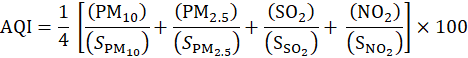 Air Quality Assessment

PM2.5  - Portable Aerosol Spectrometer 

PM10   - Portable Aerosol Spectrometer 

SO2     - Portable Gas Sampler

NO2    - Portable Gas Sampler
Heavy Metal Analysis

Air dried sample of will be digested with HNO3 and HClO4 in 9:4 ratio at 80 °C until a clear transparent solution will be obtained (Tyler, 1974). 

The solution will be filtered and maintained to 25 mL with double distilled water. 

The concentrations of heavy metals in filtrate of soil samples will be determined with the help of Inductively coupled plasma mass spectrometry (ICP-MS).
Physico-chemical parameter

Bulk Density			   - Gravimetric method
Power of Hydrogen (pH)       - pH meter
Electrical conductivity (EC)   - Electrical conductivity meter
Organic Carbon (OC)            - Walkley and Black, 1934
Available Nitrogen (N)           - kjeldahl method
Available Phosphorus            - Bray’s method
Results
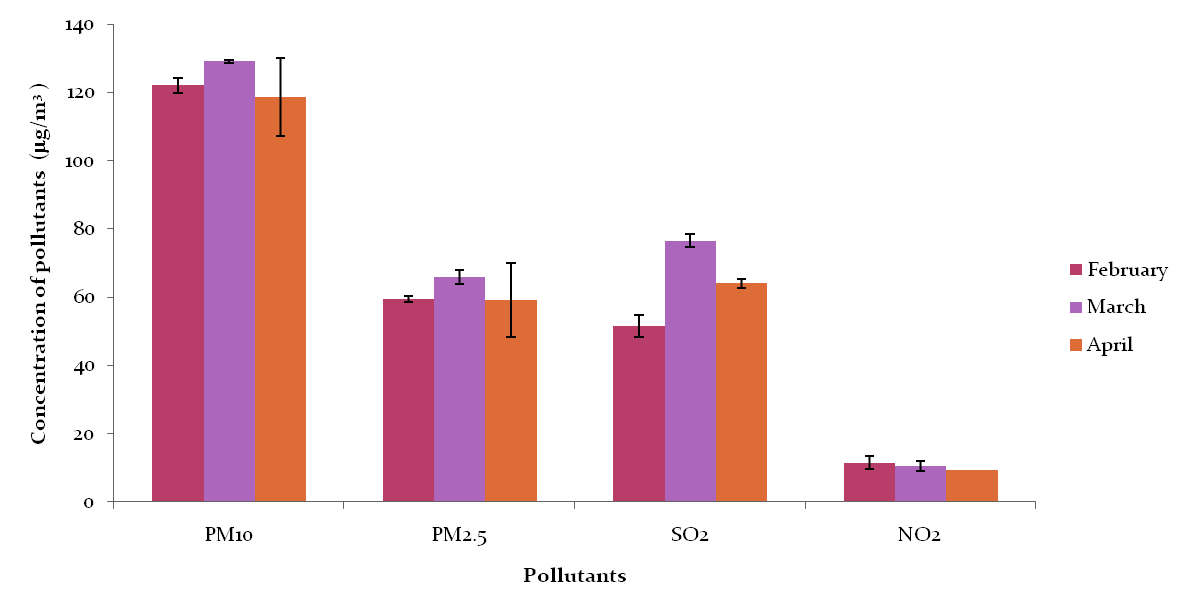 Figure: Graphical representation of Concentration of different air pollutants at (S-1) CIMFR.
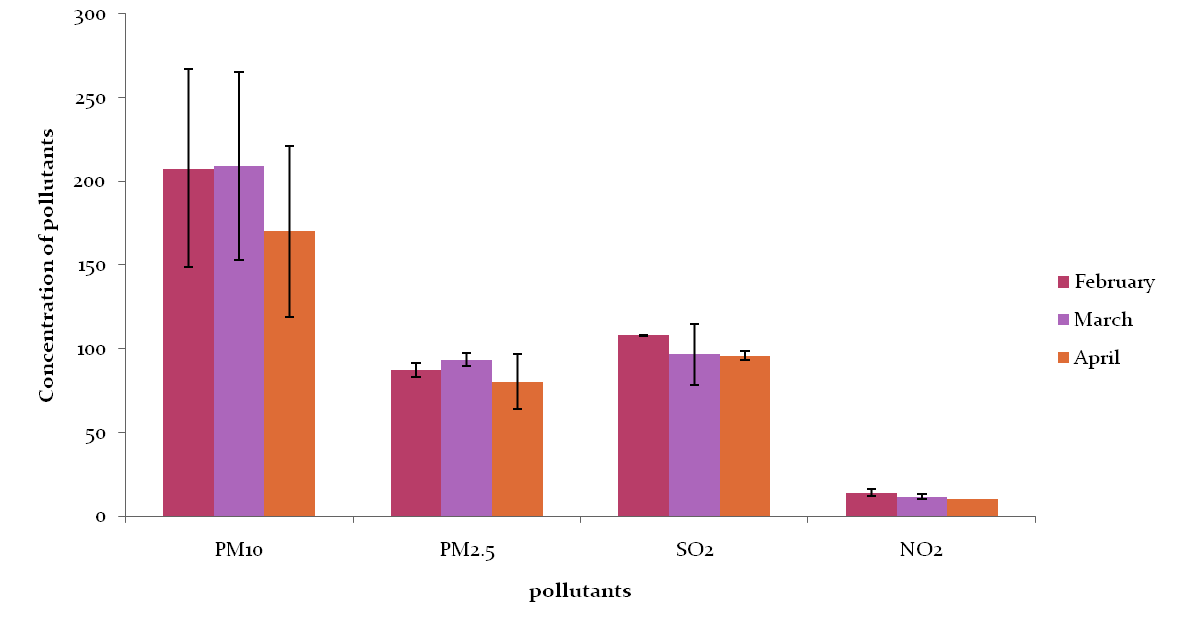 Figure: Graphical representation of Concentration of different air pollutants at (S-2) Digwadih.
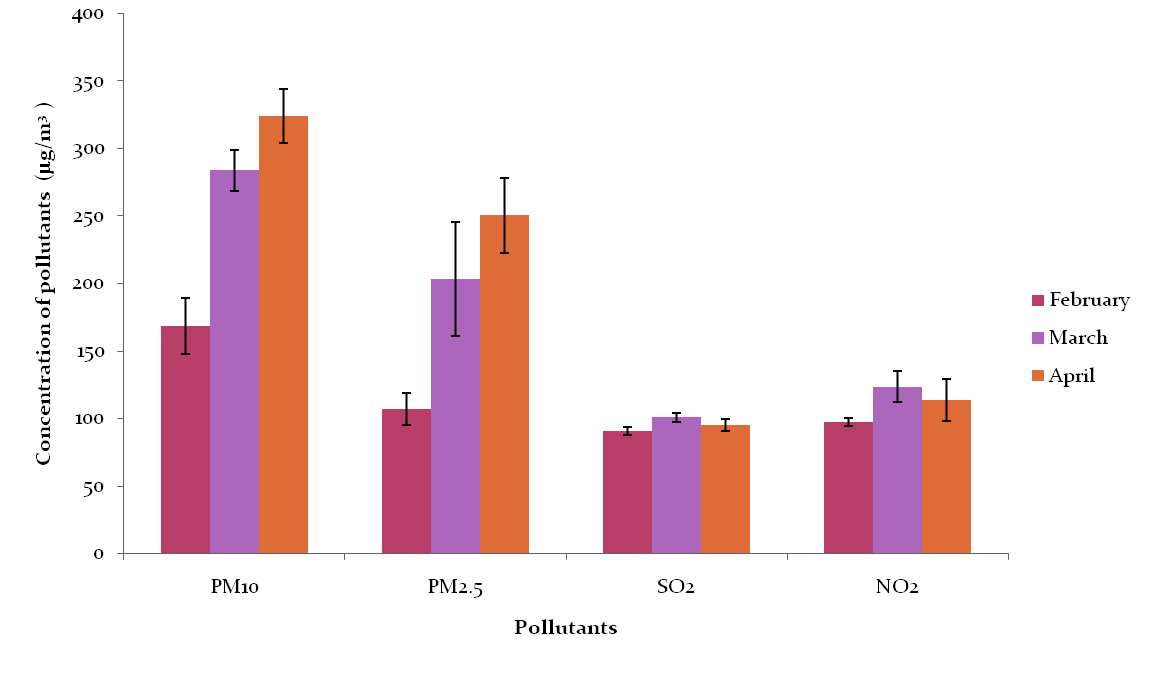 Figure: Graphical representation of Concentration of different air pollutants at (S-3) Jharia.
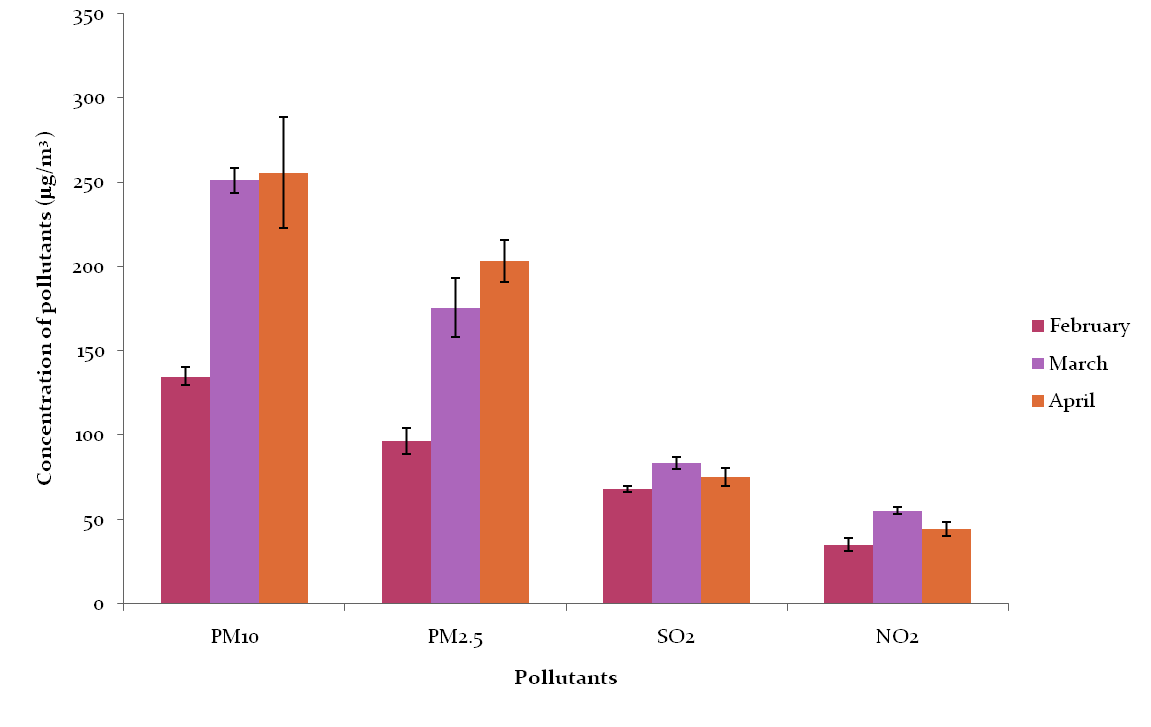 Figure:  Graphical representation of Concentration of different air pollutants at (S-4) Chasnala.
Air Quality index (AQI)
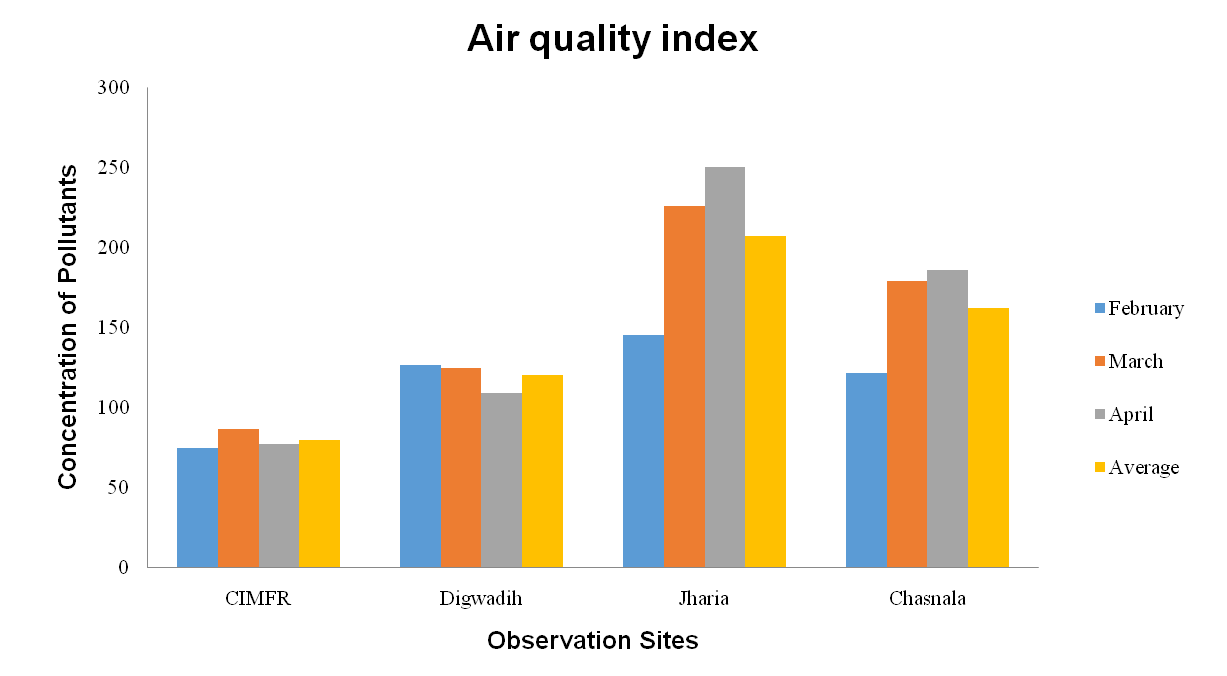 Figure: Graphical representation of air quality index of different site
Concentrations of heavy metals of Jharia
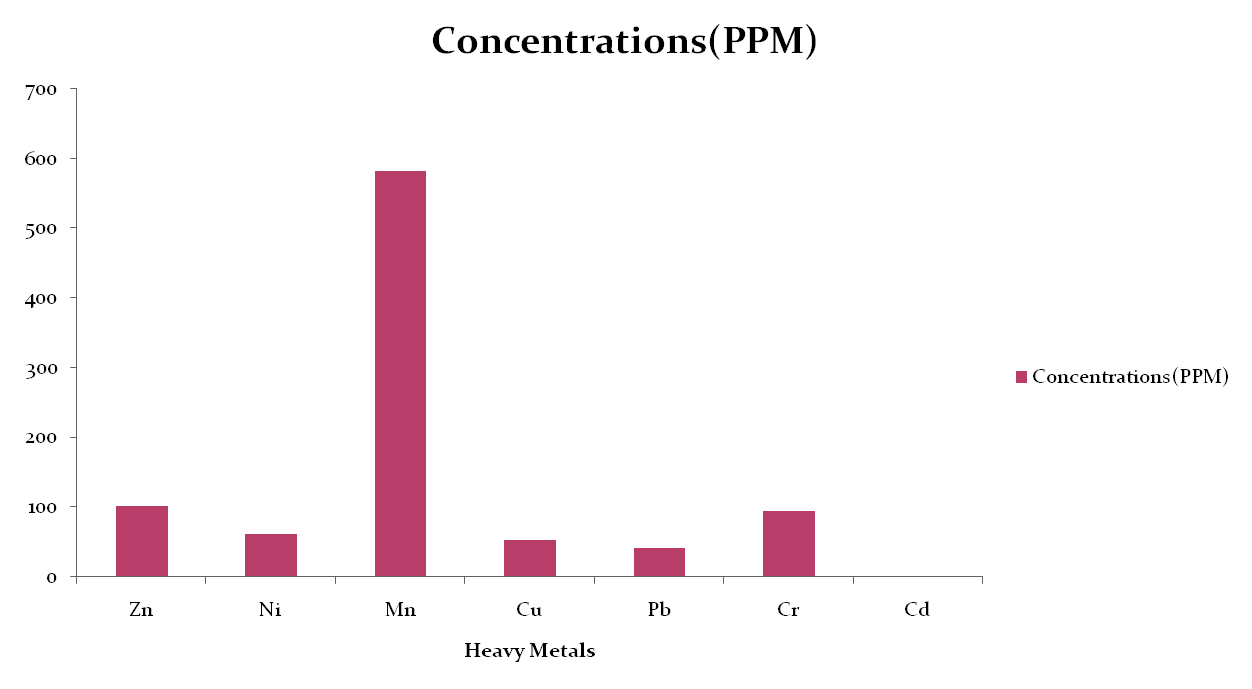 Soil Physico-chemical properties of Jharia
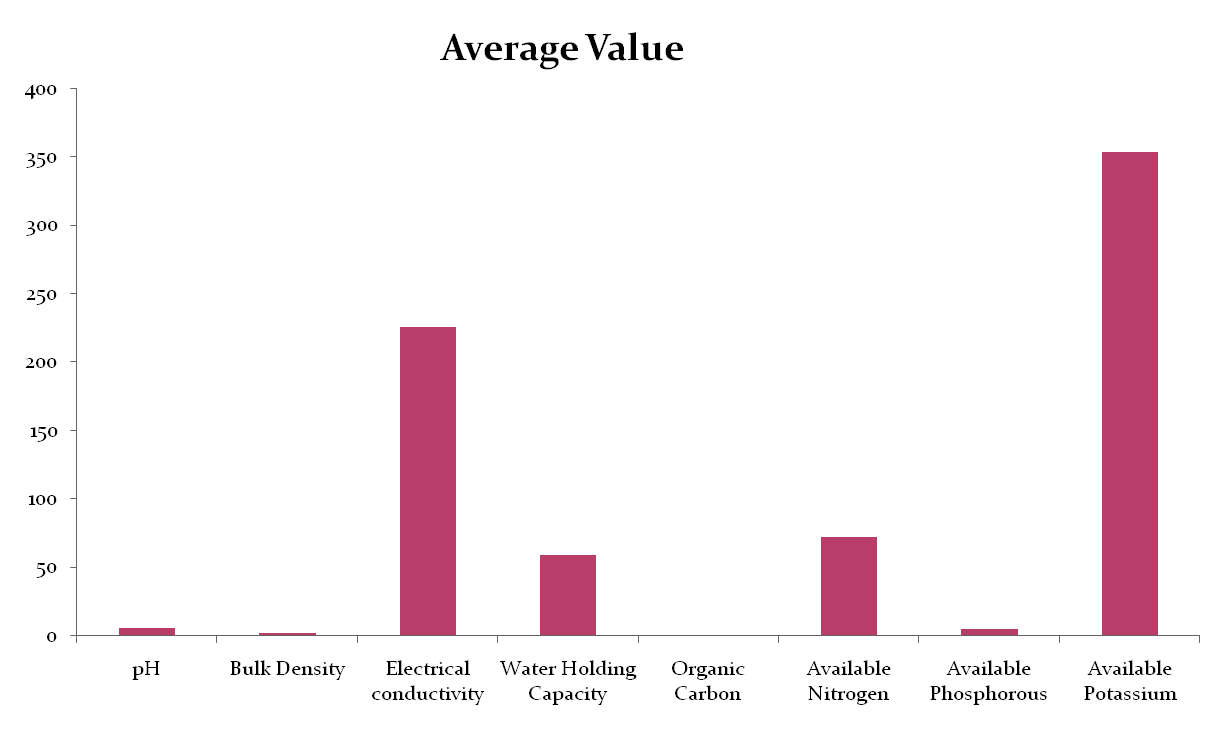 Conclusion
According to AQI most unhealthy air is of Jharia and most healthy is of CIMFR.
It also concluded that the soil samples collected from the coal mining areas are poor in organic carbon, available nitrogen and available phosphorus due to lower amount of microbial activities in the Jharia soil samples. 
Bulk densities of the soil samples are in medium range.. pH of the sampling sites is slightly acidic in nature, under these (acidic) conditions of soils, growth of plant is affected. The soil sample at the sampling sites was not found          suitable for plant growth.
Soils around the Jharia coal mine were also contaminated with heavy metals. The concentrations of Mn, Zn, Cr, Ni, Cu, Pb, Cd is       582.645, 100.665, 93.625, 60.98, 51.755, 41.26 and 0.42 respectively, which deteriorates the properties of the existing soil layers in the area that’s limits the ability of the soil to support vegetation.
References
Ali, H., Khan, E. &Sajad, M. A. (2013).Phytoremediation of heavy metals-concepts and applications. Chemosphere, 91(7), 869-881.
Bera, S., Ahmad, M. &Dey, M. (2017). Satellite Image Based Study for Land Use Land Cover Changed due to Mining Activity during (1987 to 2011) at Dhanbad District of Jharkhand. International Journal for Scientific & Development, 4(12), 962-965.
Chaulya, S. K. (2004). Spatial and temporal variations of SPM, RPM, SO 2 and NO x concentrations in an opencast coal mining area. Journal of Environmental Monitoring, 6(2), 134-142.
Goswami, S.(2015) Impact of Coal Mining on Environment: A Study of Raniganj and Jharia Coal Field in India.
Mishra, N. & Das, N. (2017). Coal Mining and Local Environment: A Study in Talcher Coalfield of India. Air, Soil and Water Research, 10, 1178622117728913.
Mondal, G. C., Singh, A. K., Singh, T. B., Singh, S., Singh, K. K. &Tewary, B. K. (2009). Assessment of Air quality in and around west-bokaro coalfields, Hazaribagh. Indian J Environ Prot, 29(7), 577-591.
Pandey, B., Agrawal, M. & Singh, S. (2014). Assessment of air pollution around coal mining area: emphasizing on spatial distributions, seasonal variations and heavy metals, using cluster and principal component analysis. Atmospheric Pollution Research, 5(1), 79-86.
Prathap, A., Kujur, V., Chakraborty, S. & Bhattacharya, T. (2016). Assessment of soil characteristics in the vicinity of open cast coals mine and its suitability for vegetative reclamation in Charhi and Kuju of Jharkhand, India. Journal of environmental biology, 37(4), 523.
Rai, A. K., Paul, B. & Singh, G. (2011). A study on physico chemical properties of overburden dumps materials from selected coal mining areas of Jharia coalfields, Jharkhand, India. International Journal of Environmental Sciences, 1(6), 1350.
Yadav, S. K., Jain, M. K., & Patel, D. K. (2018). Monitoring of Air Pollution in Different Regions Along Road Network, Jharia Coalfield, Dhanbad, India. In Environmental Pollution (pp. 125-134).Springer, Singapore.
Thank You